Poduszka przytulanka
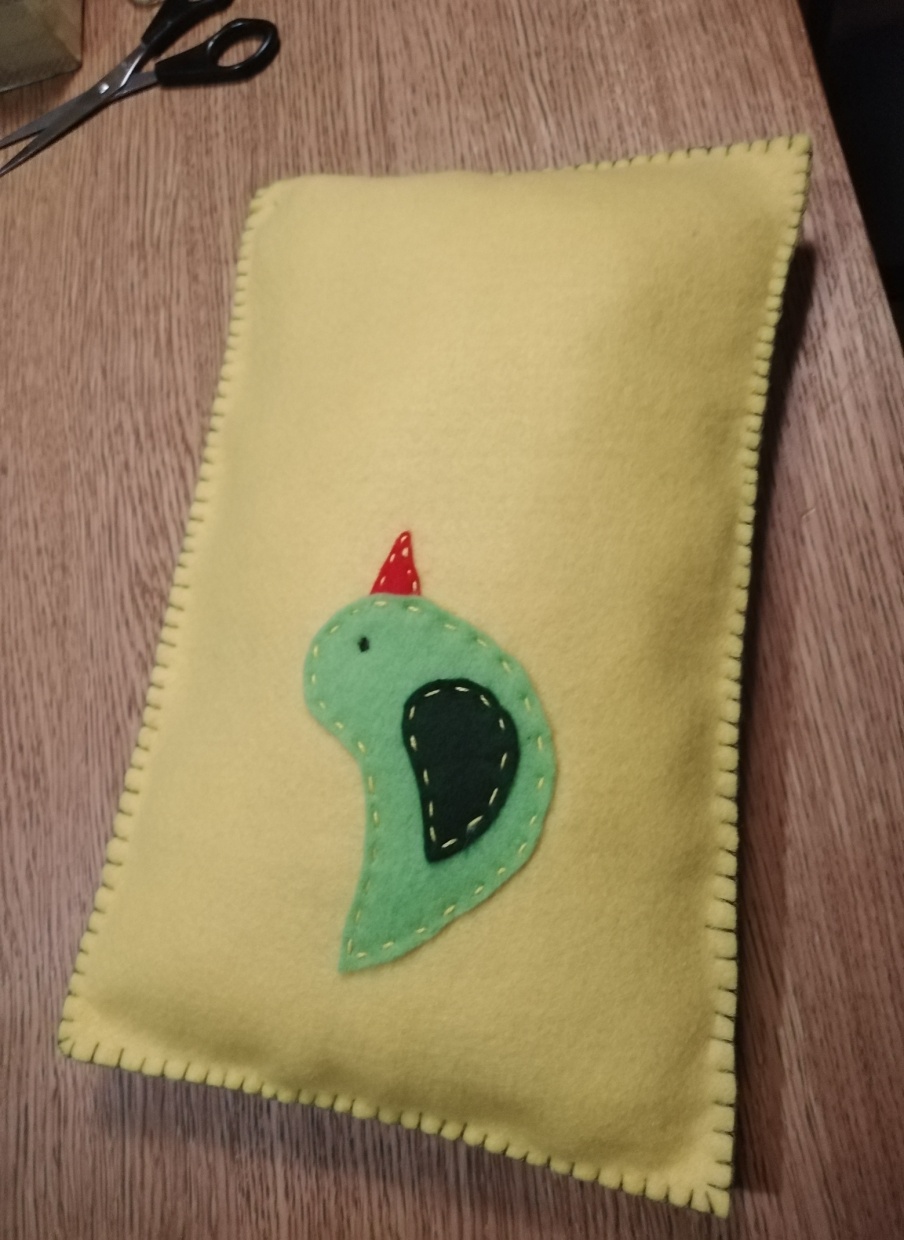 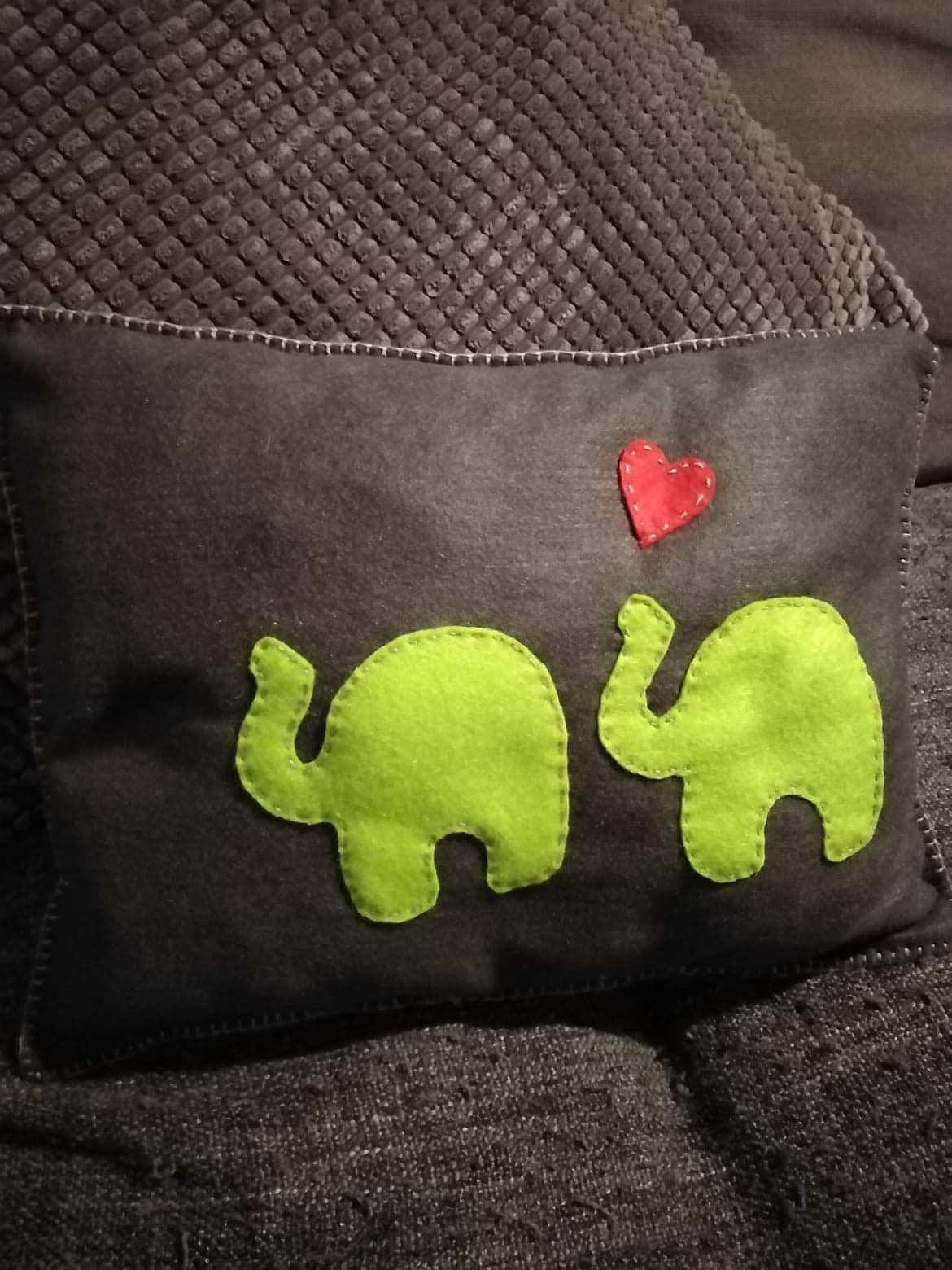 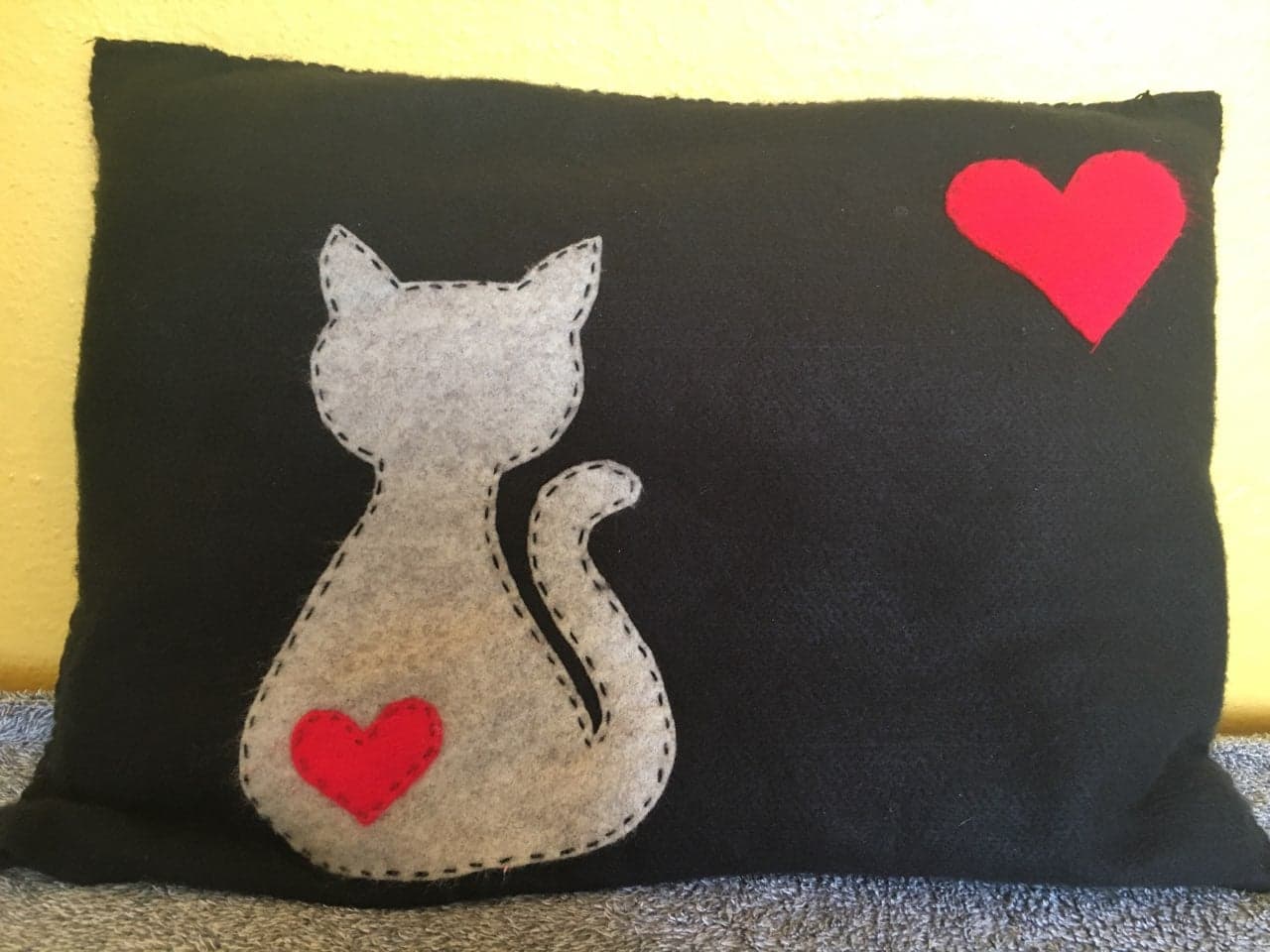 Zachęcam do wykonania kolorowej poduszki przytulanki z filcu
Przygotuj:
 2 arkusze filcu rozmiar A4 lub A5
Dwa mniejsze kawałki filcu na ptaszka
Kawałek tektury do wykonania szablonu ptaszka
Nożyczki 
Igła i nici (kordonek)
Ptaszek – ozdoba poduszki
Przygotuj szablon ptaszka z tektury:
długość 8 cm, szerokość 5 cm
skrzydełko długość 2 cm, szerokość 1 cm

Obrysuj szablony na wybranych kolorach filcu
Ptaszek
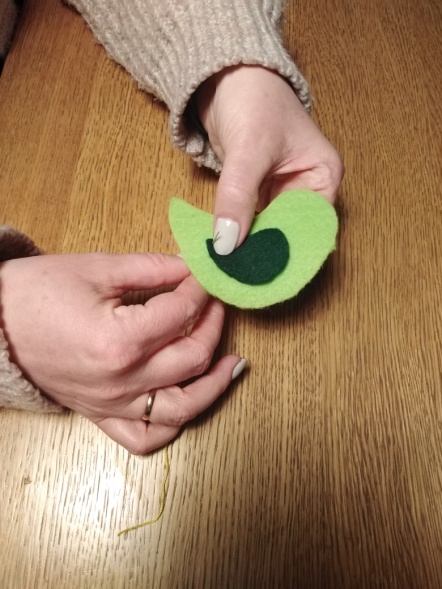 Wycięte formy ułóż jak na zdjęciu.
Przygotuj igłę i nawlecz nitkę, na dłuższym końcu zawiąż supełek
Przyszyj skrzydełko do ptaszka zaczynając od dołu tak aby supełek nie był widoczny.
Następnie szyj na przemian góra - dół
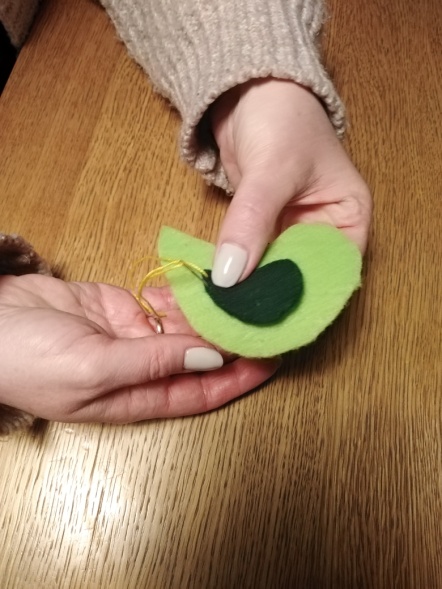 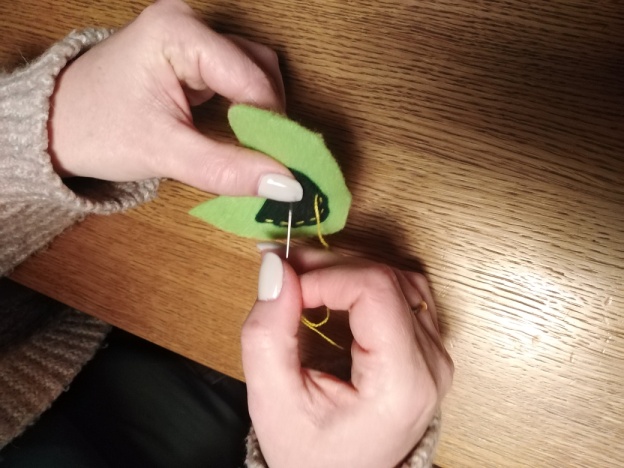 Przyszywamy ozdobę
Przyłóż ptaszka z przyszytym skrzydełkiem do jednego z arkuszy filcu

Przyszyj ptaszka i dziób do wybranego arkusza filcu
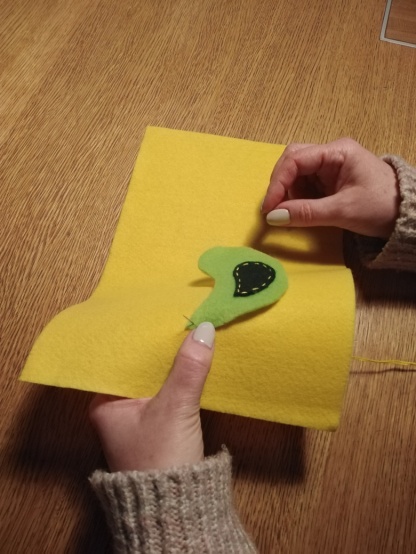 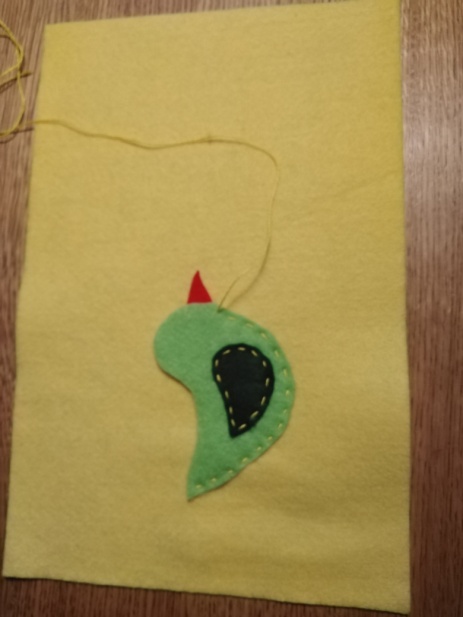 Robimy oczko ptaszka
Czarną nitką wyszyj oko ptaszka, wystarczy zrobić mały krzyżyk
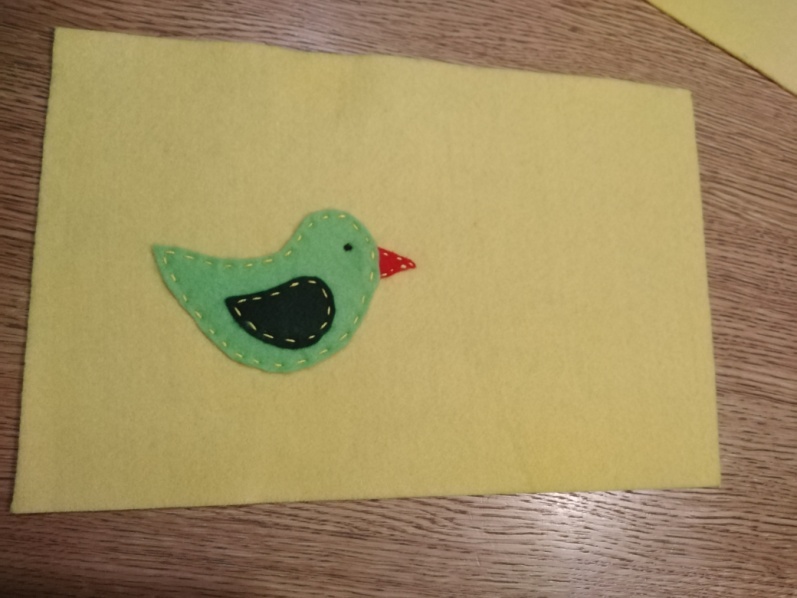 Zszywamy poduszkę
Zszyj dwa arkusze filcu ściegiem „płotkowym”
Zostaw kilkucentymetrowy
	otwór na wypełnienie watą lub wypełnieniem krawieckim
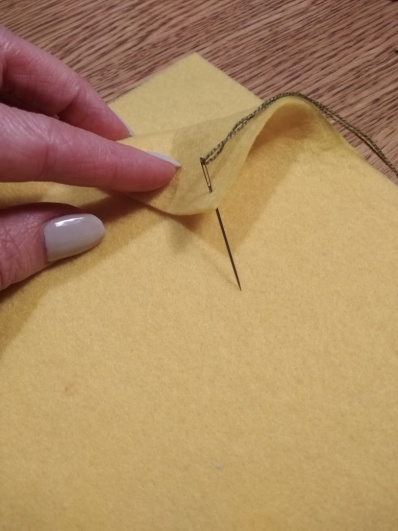 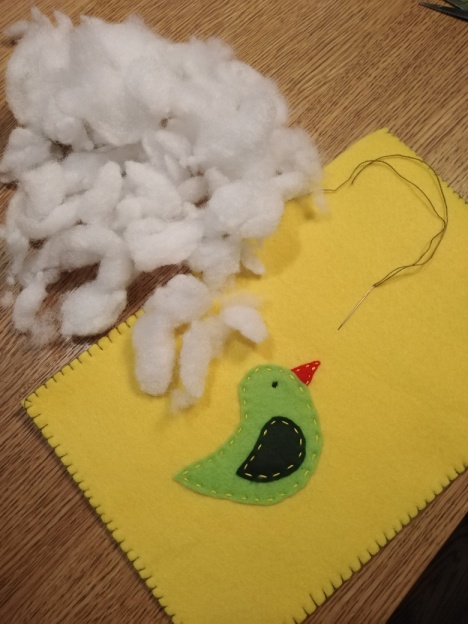 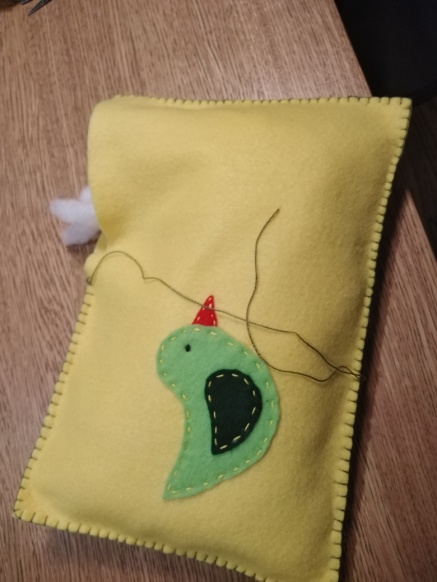 Gotowe !
Poduszka przytulanka gotowa
Pomysłów na wykonanie takiej poduszki jest wiele, wszystko zależy od Twojej wyobraźni
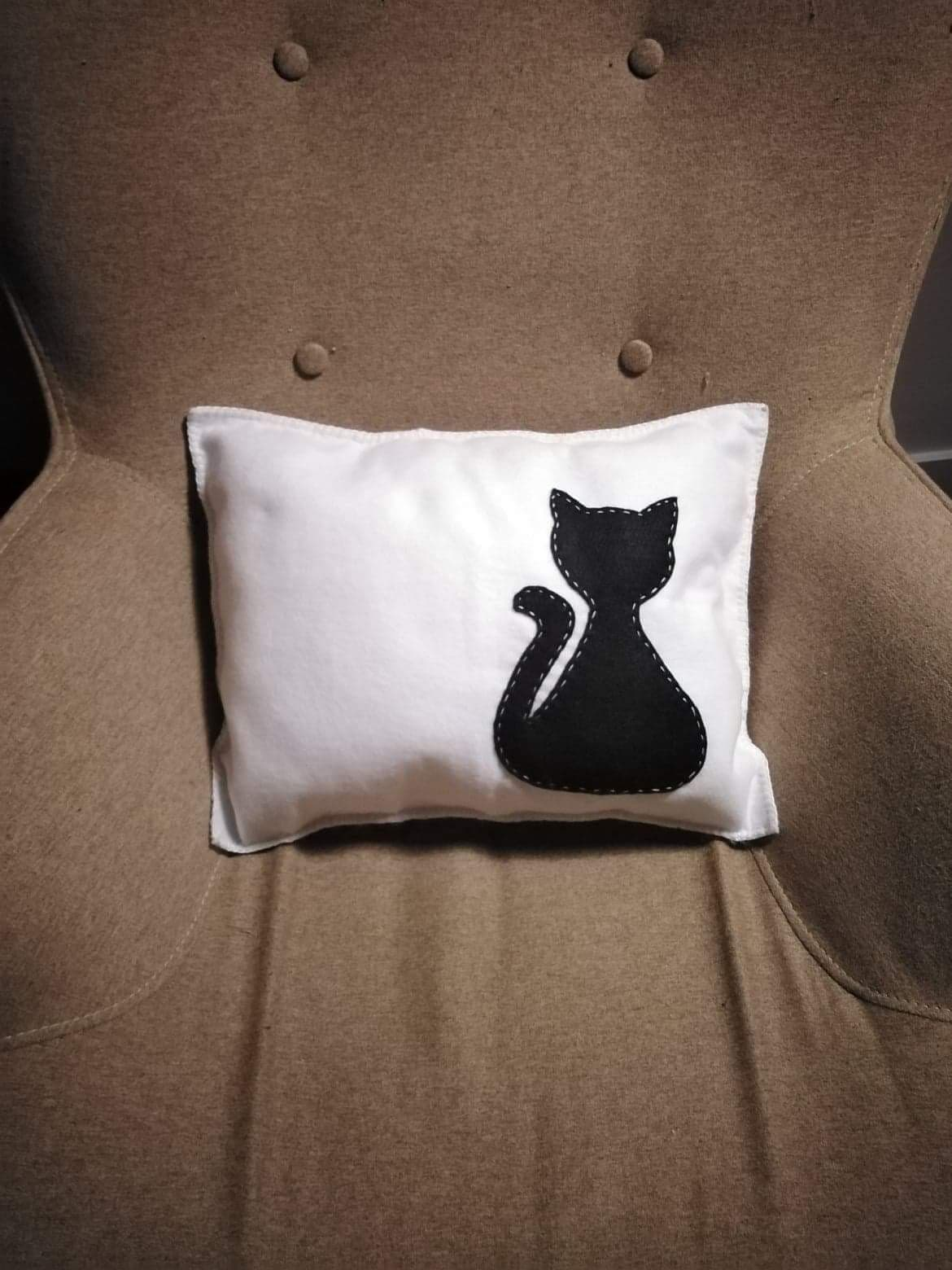 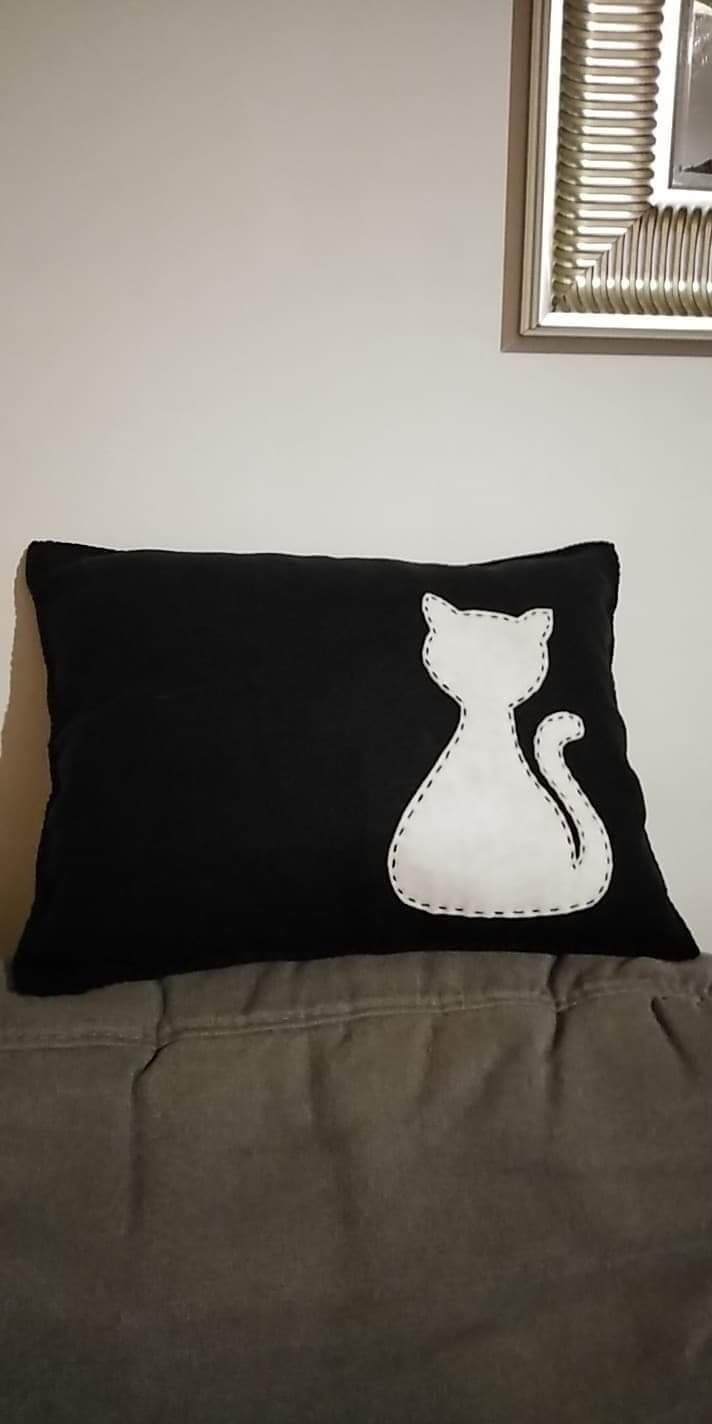